To do: prototypes and mechanics
Mated
Mated
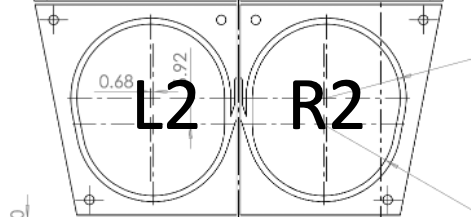 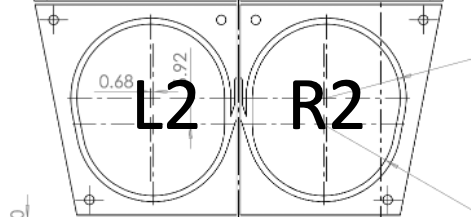 Y11 + СКТН
Y11 + OK-72
Saint-Gobain-1 
+ СКТН
Saint-Gobain-2 
+ СКТН
AFTER
Other comments and plans:
Ok-72 is in hands
7-tyles Sector proto substrate w/holes and 
+7-tiles’ connector
Connectors for JINR
Connectors for transparent optics for sector


Filipp: files for Dubna
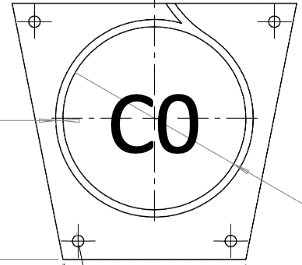 Transparent+tyvek envelope
+
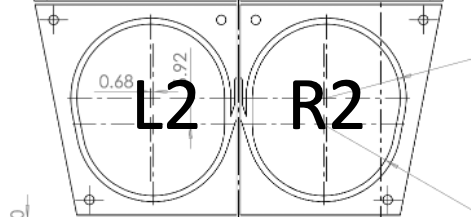 or
Y11 + СКТН
2 outputs
Chosen fiber + СКТН
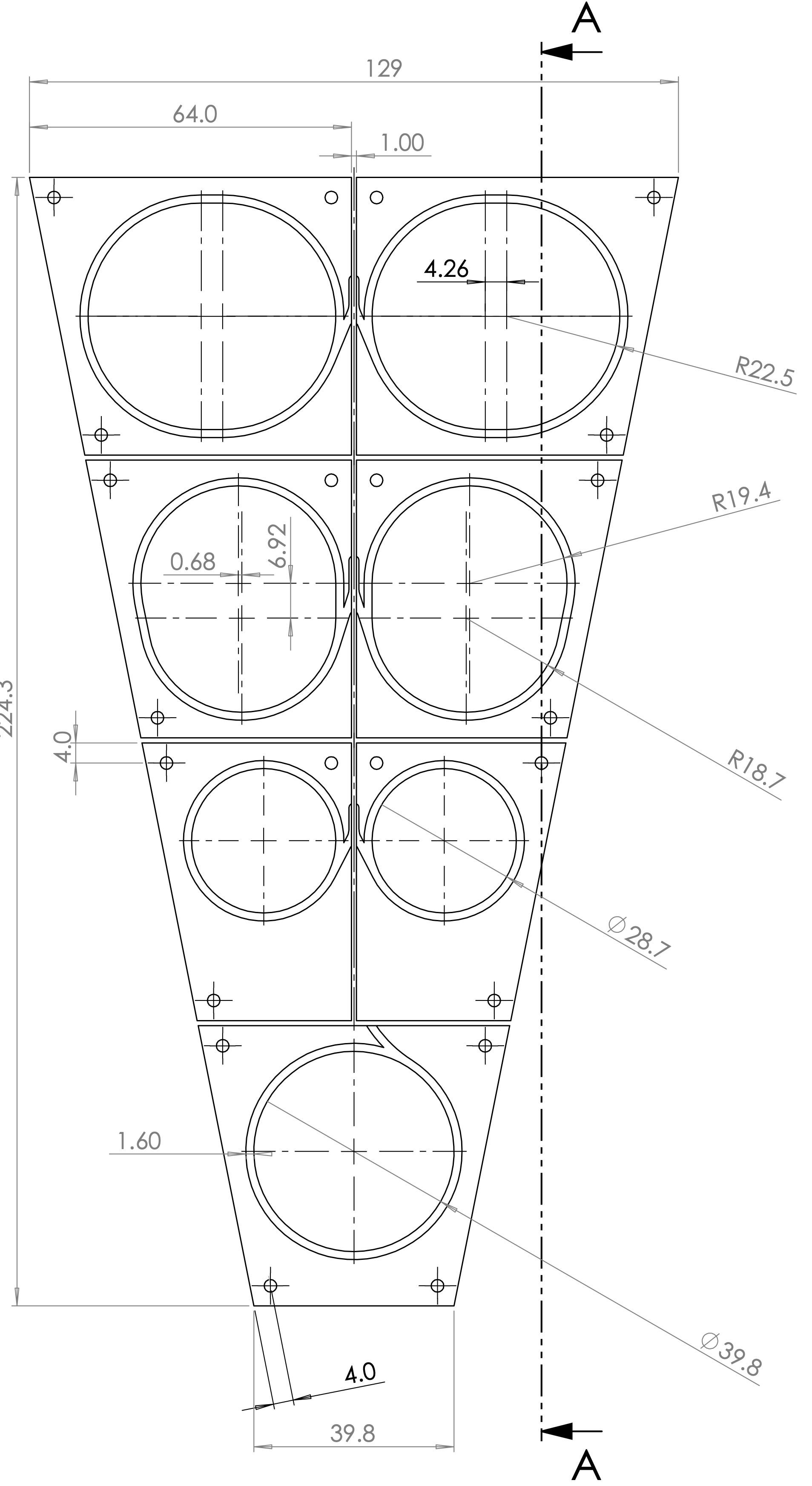 Номер тайла:
Для прототипов пишем  0
Для «боевых» по схеме:
R3
L3
P7-0-1-R1-M
16
1
L2
R2
2
15
3
14
13
4
12
5
Обработка поверхности:
M – матирование
P – полировка
R1
L1
11
6
Вариант тайла:
Вариант внутри тайла на случай брака или замены (начинается с 1)
7
10
8
9
Индекс тайла:
L – левый, R – правый
всегда смотрим со стороны вклейки.
Номер от центра, центральные маркируются C0
C0
Индекс прототипа/детектора:
P7 – прототип сектора из 7 тайлов
P25 – прототип сектора из 25 тайлов
D25 – сектор «боевого» детектора из 25 тайлов
(D7 – сектор «боевого» детектора из 7 тайлов)